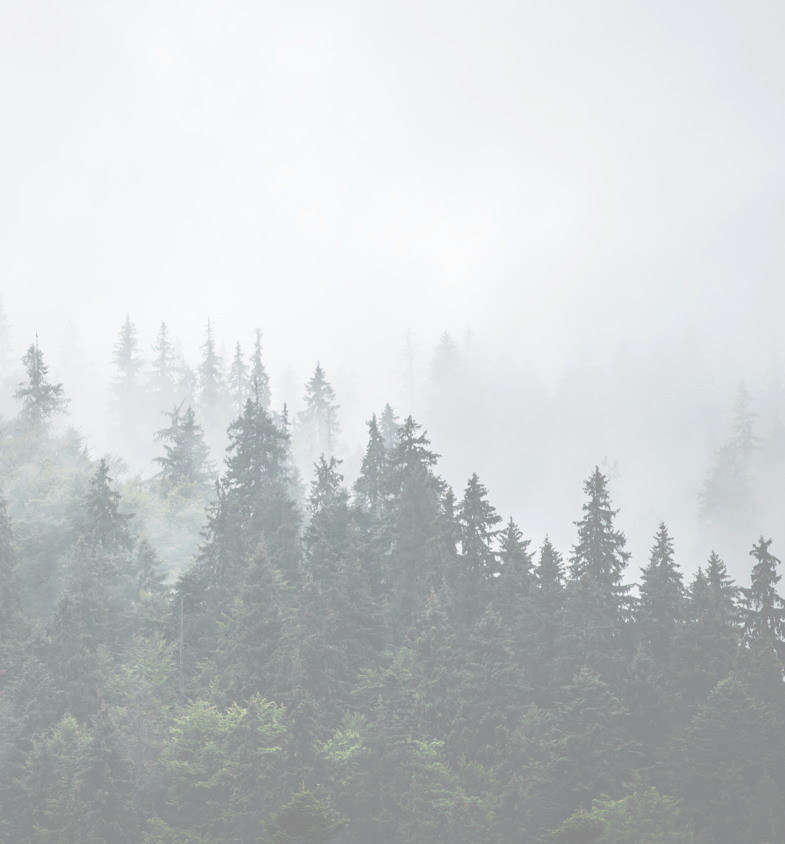 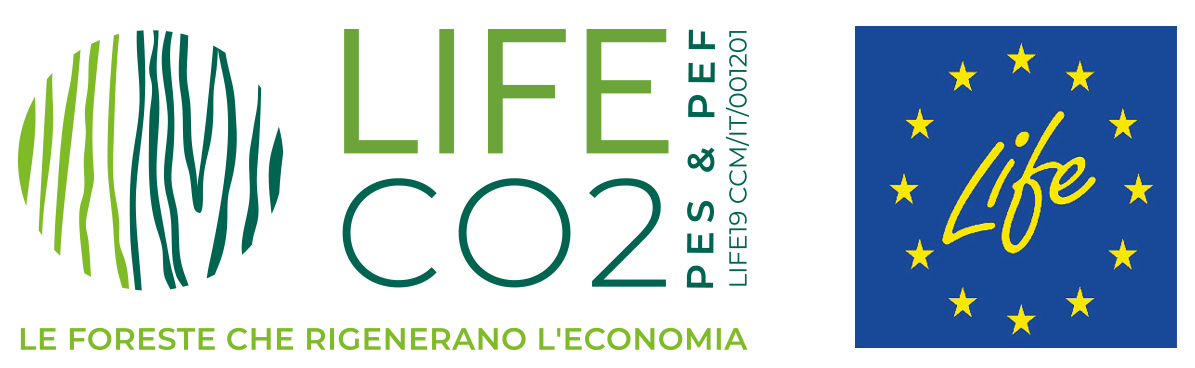 Progetto LIFE CO2PES&PEF:
Lo standard del Progetto, la finanza sostenibile e gli asessment ESG

Nicola Fabbri – Senior Consultant Ergo – Spin off Scuola Sant’Anna di Pisa
Evento finale Ecomondo – 8 novembre 2023
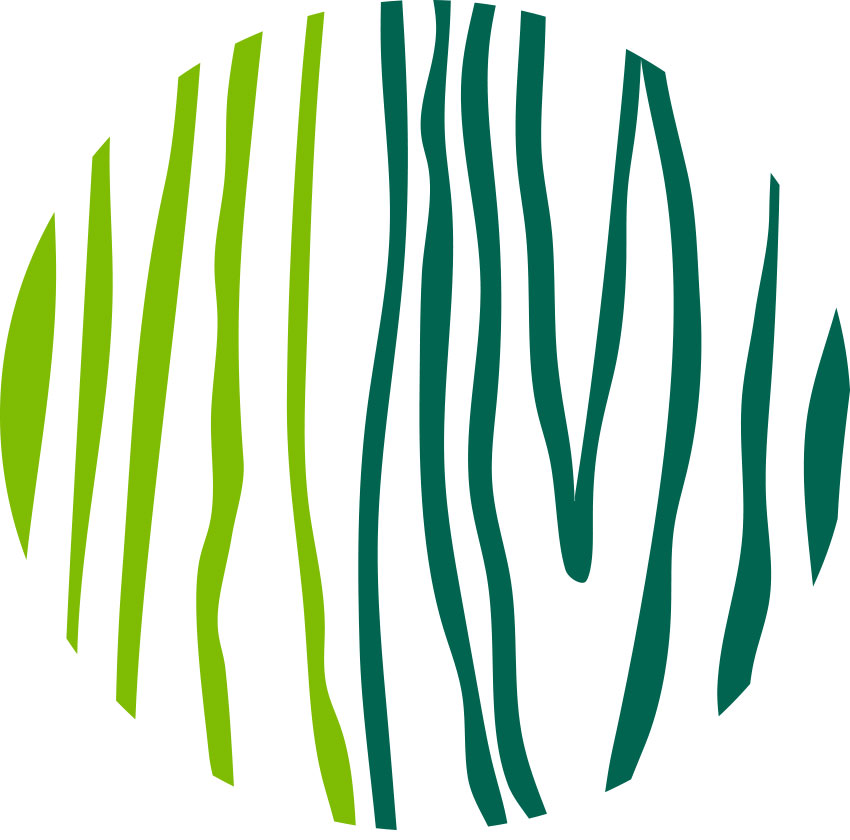 Perché un credito di sostenibilità offre un vantaggio finanziario?
L’obbiettivo di carbon neutrality comporta per molte imprese non solo un investimento in reputazione ma anche:
miglioramento nei rapporti con i clienti, siano essi consumatori o altre imprese della filiera;
riduzione dei tassi di interesse negli affidamenti e nei mutui in quanto il sistema bancario si sta sempre di più allineando alla tassonomia sulla finanza sostenibile; 
la possibilità di accedere più facilmente ad appalti e bandi pubblici, in quanto vengono richiesti sempre più spesso sistemi di controllo delle emissioni e un percorso misurabile e dimostrabile verso la neutralità carbonica.
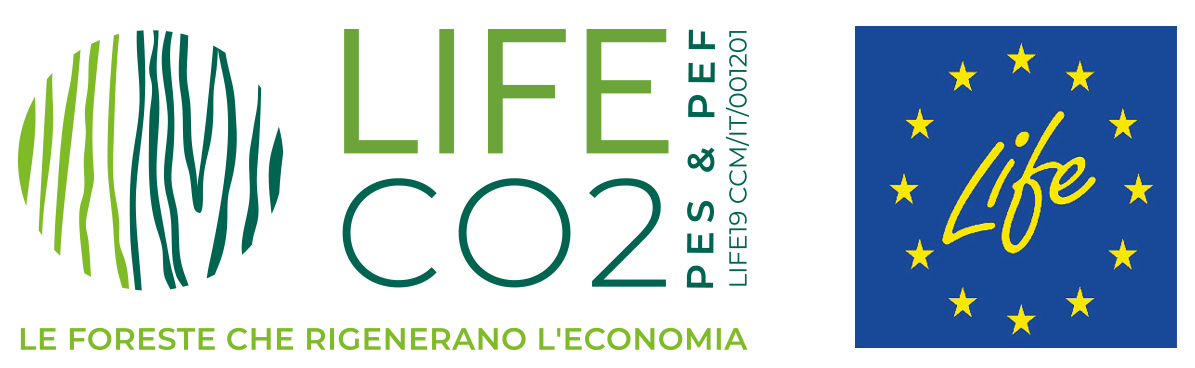 pag. 2
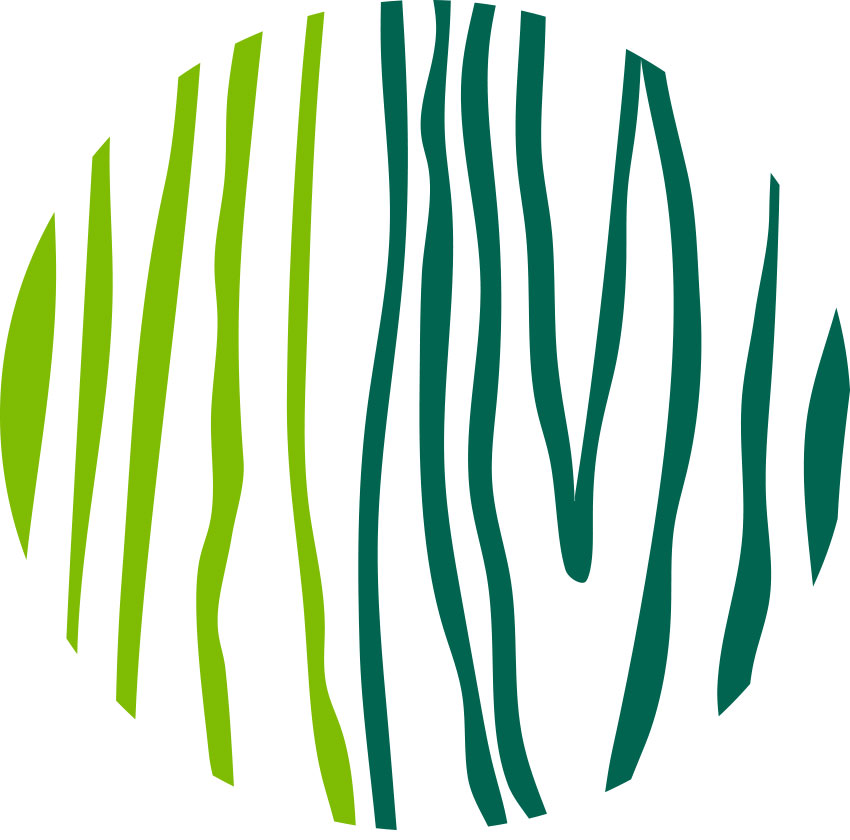 Requisti per la prevenzione del greenwashing
l’adozione di un sistema di misurazione dei propri impatti ambientali mediante analisi LCA, sia essa declinata secondo l’approccio Carbon Footprint o l’approccio PEF/OEF;
avere un programma di riduzione delle stesse ben definito alla luce delle attuali tecnologie disponibili. 
Attenzione: la misurazione di queste tecnologie può essere complessa. Alcuni sistemi di assessment di sostenibilità, come SBTi e CDP, usano un criterio «forte», dove occorre arrivare al «minimo impatto». In altri si può ricorrere al BREF di settore, con le dovute cautele. DIPENDE DAL SETTORE!
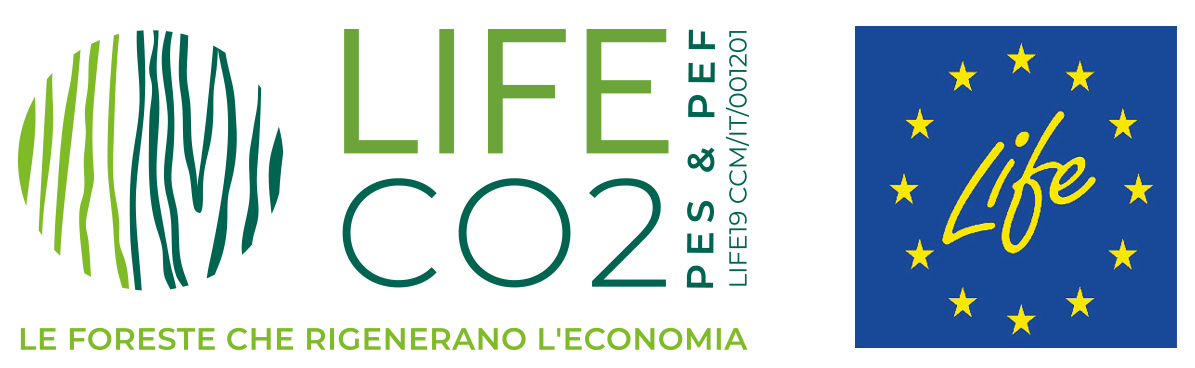 pag. 3
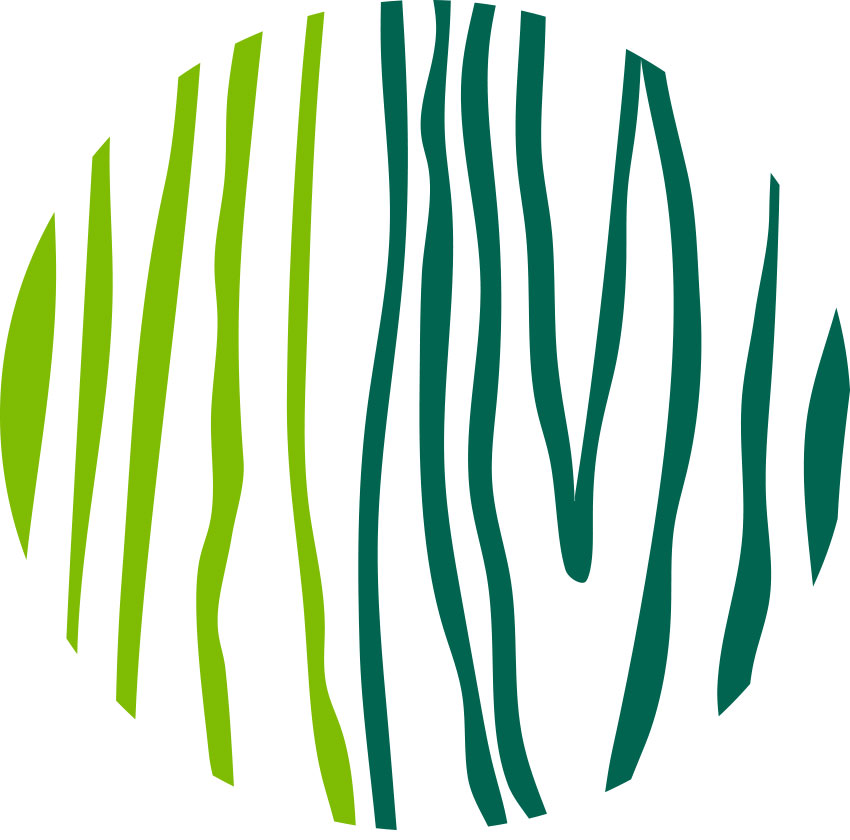 Compliance con la tassonomia europea sulla finanza sostenibile
La tassonomia sulla finanza sostenibile, ovvero il Regolamento UE 852/2020 e i relativi atti delegati, il fondamento concettuale e giuridico di tutto il futuro della finanza UE. 
Questo Regolamento stabilisce le quattro condizioni che un'attività economica deve rispettare per poter essere considerata ecosostenibile, vale a dire: 
contribuire in modo sostanziale al raggiungimento di uno o più dei sei obiettivi ambientali (articolo 9 del regolamento); 
non arrecare un danno significativo a nessuno degli altri obiettivi ambientali; 
essere svolta nel rispetto delle garanzie (sociali) minime di salvaguardia previste all'articolo 18 del regolamento; e 
essere conforme ai criteri di vaglio tecnico
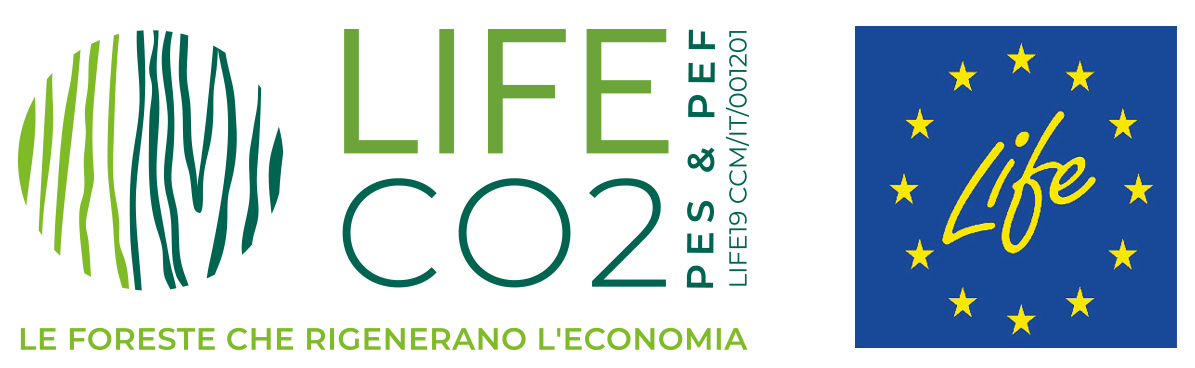 pag. 4
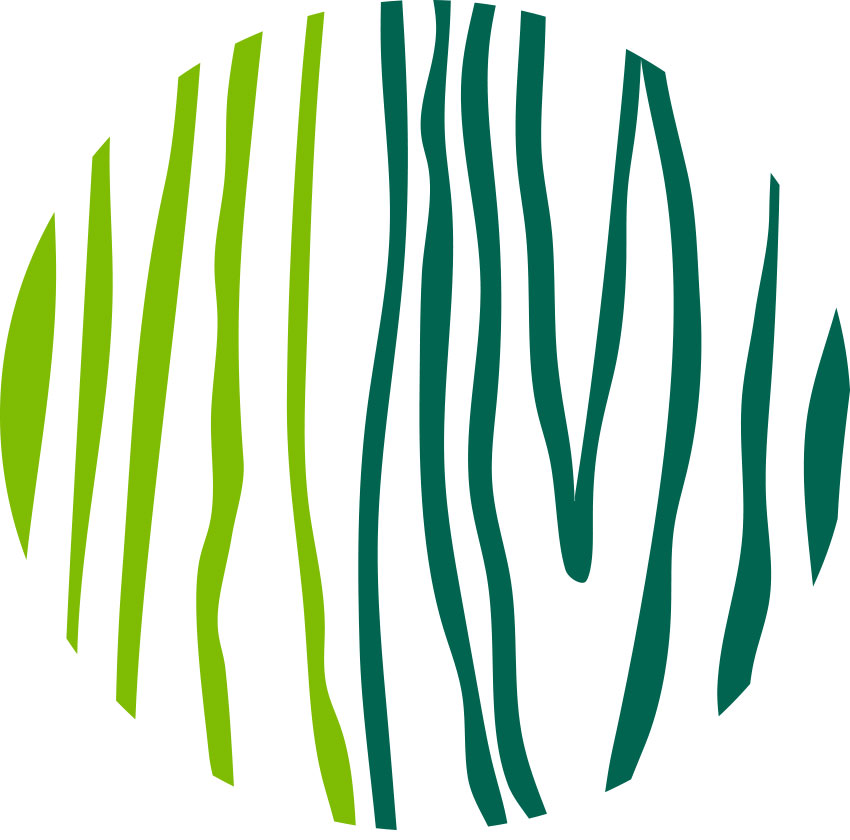 Compliance con la tassonomia europea sulla finanza sostenibile
I sei obbiettivi di sostenibilità ambientale del Regolamento 852/2020 sono: 
mitigazione del cambiamento climatico; 
adattamento al cambiamento climatico; 
uso sostenibile e protezione delle risorse idriche e marine; 
transizione verso l’economia circolare, con riferimento anche a riduzione e riciclo dei rifiuti; 
prevenzione e controllo dell’inquinamento; 
protezione della biodiversità e della salute degli ecosistemi.
Come di è detto nella slide precedente, questi criteri sono riportati nel già citato articolo 9 del Regolamento 852/2020 e sono descritti nel dettaglio negli articoli successivi dal 10 al 16.
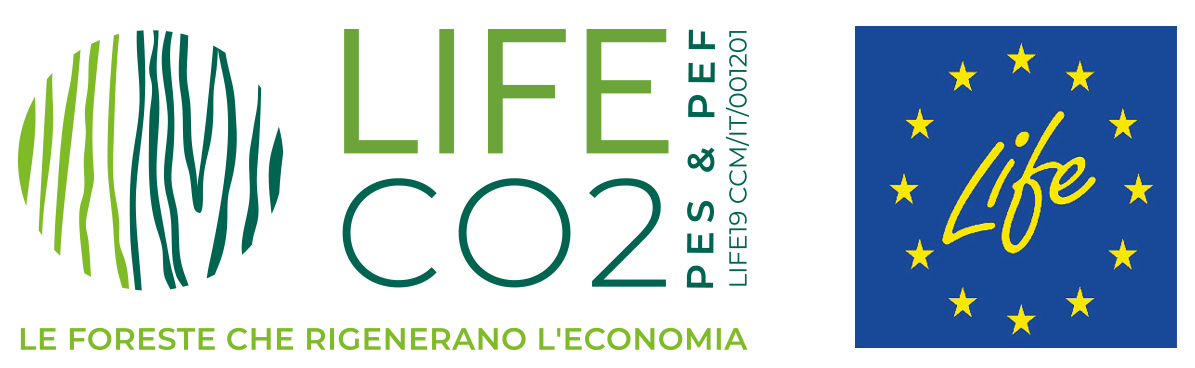 pag. 5
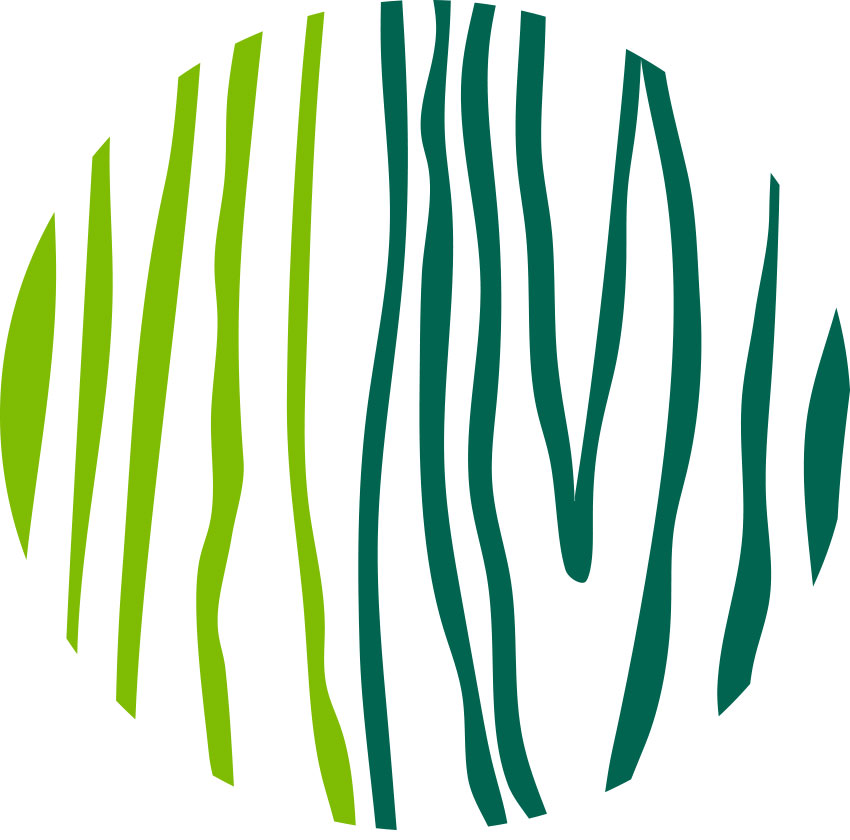 Compliance con la tassonomia europea sulla finanza sostenibile
Nel Regolamento vengono distinti due livelli:
gli investimenti che garantiscono un contributo sostanziale al raggiungimento di uno o più dei suddetti obbiettivi ambientali;
gli investimenti che non danno un contributo sostanziale al raggiungimento di uno o più di questi obbiettivi. 
 
La differenza tra i due tipi di investimenti è che i primi possono essere oggetto di finanziamenti pubblici importanti e sono al centro dell’attenzione degli investitori che hanno un forte orientamento “green”.
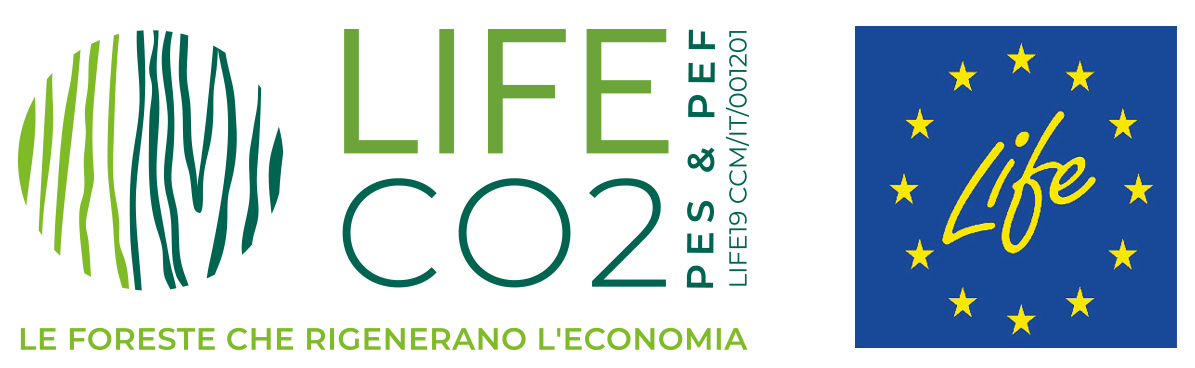 pag. 6
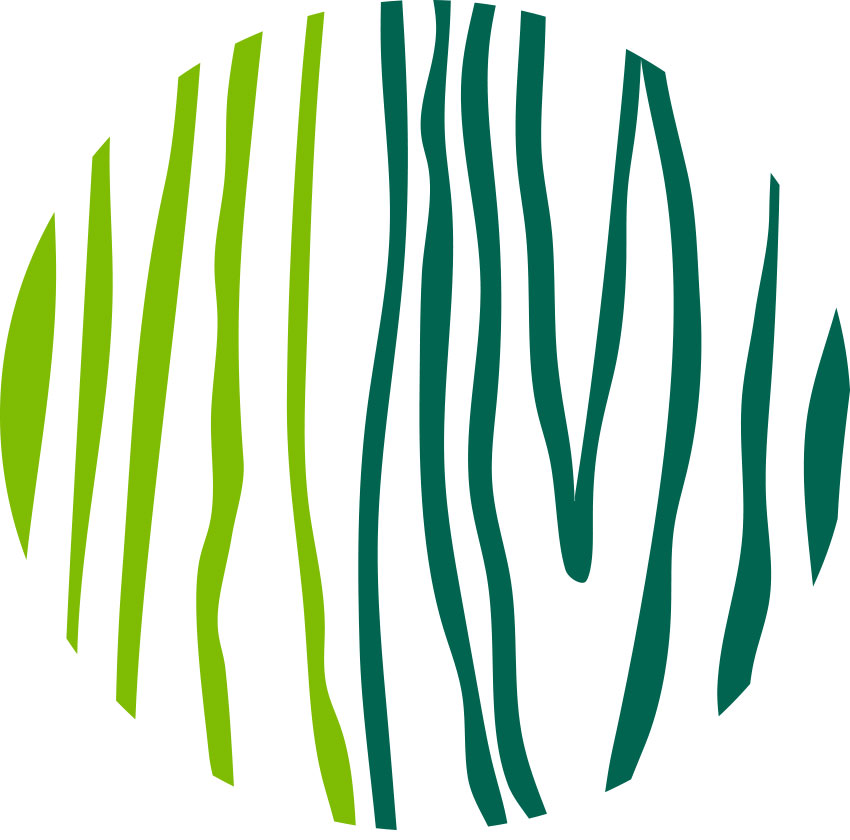 Compliance con la tassonomia europea sulla finanza sostenibile
La tesi che si dimostrata nel deliverable è duplice:
i crediti di carbonio generati mediante l’applicazione dello standard definito nel Progetto LIFE CO2PES&PEF alla GFS sono un’attività che contribuisce in modo “sostanziale” sia alla mitigazione dei cambiamenti climatici (obbiettivo 1) sia all’adattamento dei cambiamenti climatici (obbiettivo 2) ma anche negli altri quattro obbiettivi da quanto emerge da una prima analisi degli Atti Delegati suciti;
la GFS contribuisce in modo implicito al perseguimento dell’obbiettivo 6 (protezione degli ecosistemi e delle biodiversità) e, di conseguenza, i crediti ecosistemici generati (o crediti di sostenibilità) posso dare un contributo alla caratterizzazione “green” di un investimento nonché all’emissione di un green bond.
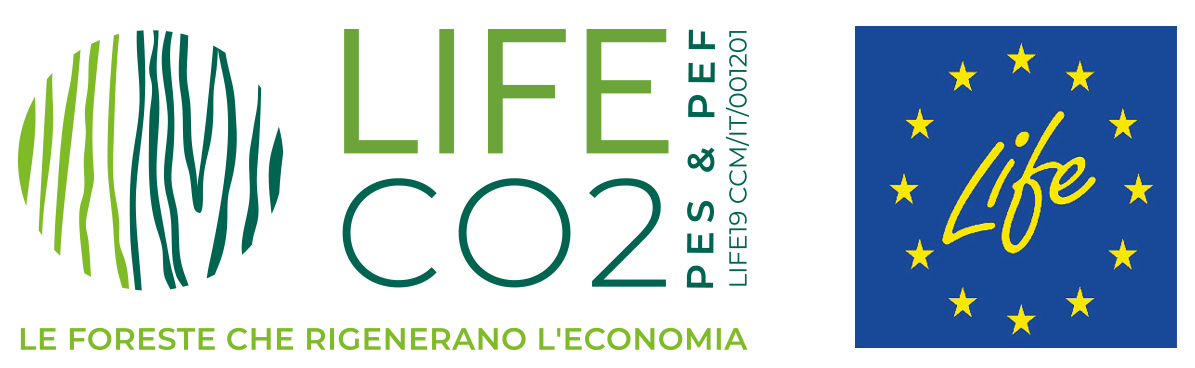 pag. 7
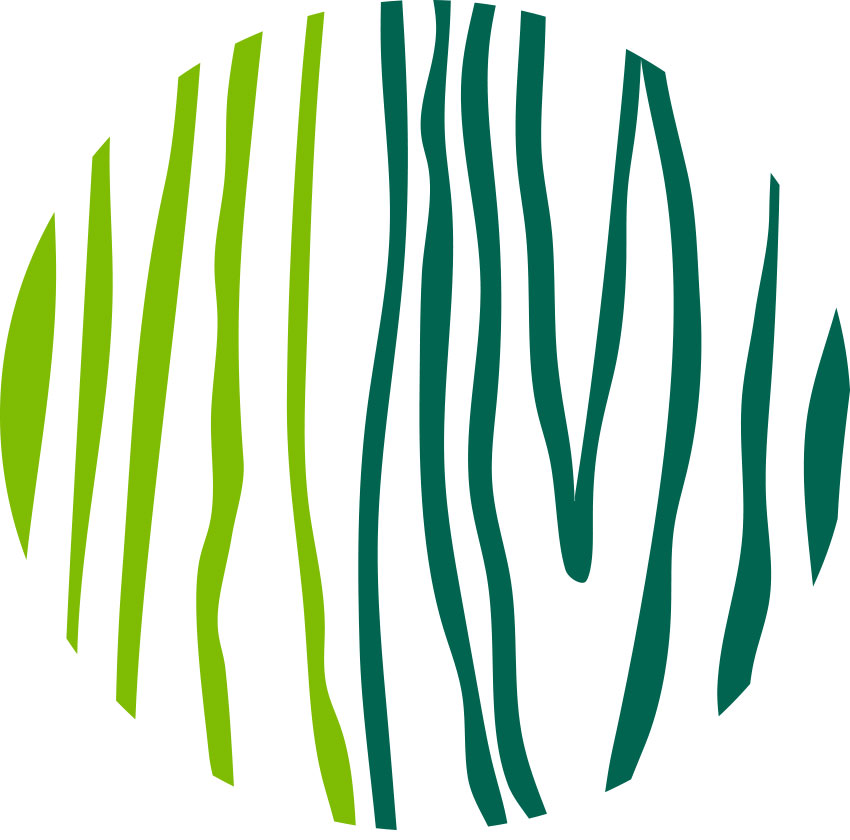 Compliance con la tassonomia europea sulla finanza sostenibile
Alcune richieste dell’Atto delegato del Reg. 852/2020 (Reg. 2139/2021):
La presenza di un Piano di gestione forestale o strumento equivalente
Analisi de benefici climatici
Garanzie di permanenza e presenza di un buffer
Sistema di Audit
Sono tutti criteri che sono rispettati in linea di principio dallo standard. 
Lo stesso si può dire per il Principio «Do Not Significant Harm (DNSH)»
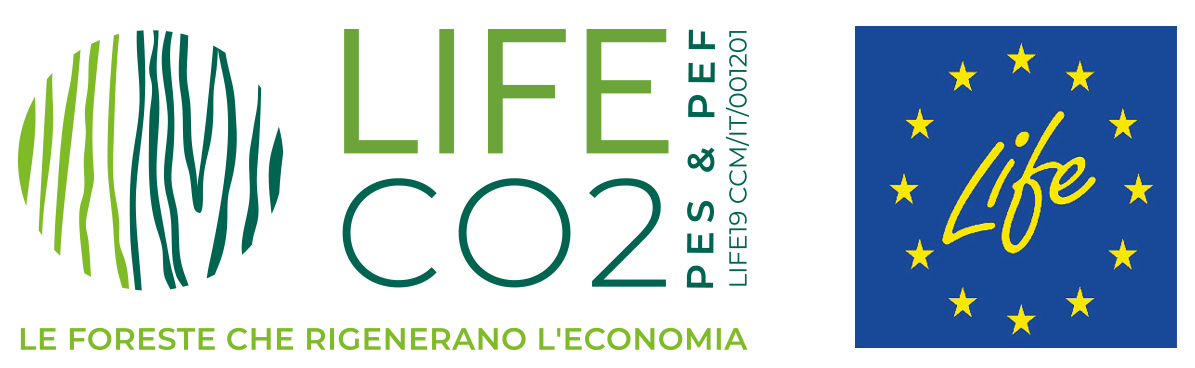 pag. 8
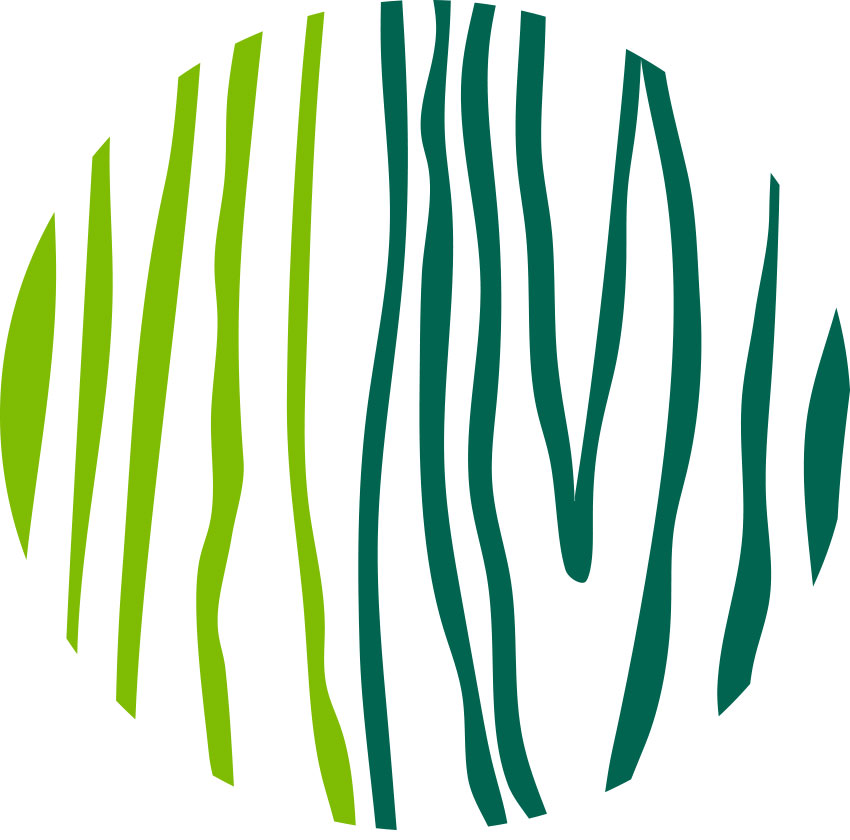 Azioni da fare per validare lo standard
Lo Standard creato dal progetto ha effettivamente le potenzialità per essere in conformità con la tassonomia sulla finanza sostenibile definita dal Regolamento UE 2020/852 e dal Regolamento UE 2021/2139 (Atto Delegato) e anche con il futuro standard sui EuGB, ma sono in corso alcune verifiche.  
Va fatta una validazione dei criteri dello standard per affermare la piena conformità con le richieste della tassonomia sia per quanto riguarda gli obbiettivi 1 e 2 sia per quanto attiene all’applicazione del principio DNSH. 
La seconda verifica che dovrà essere fatta è che lo Standard del Progetto sia effettivamente riconosciuto come strumento per la generazione di “crediti climatici” che possano essere inseriti nel futuro Registro Nazionale dei crediti definito dal CREA: questo è già stato confermato dal CREA, deve solo essere ufficializzato.
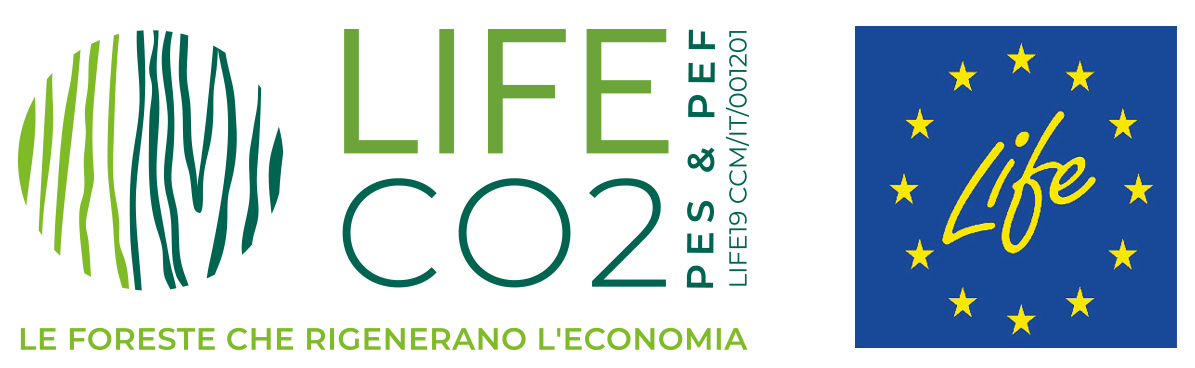 pag. 9
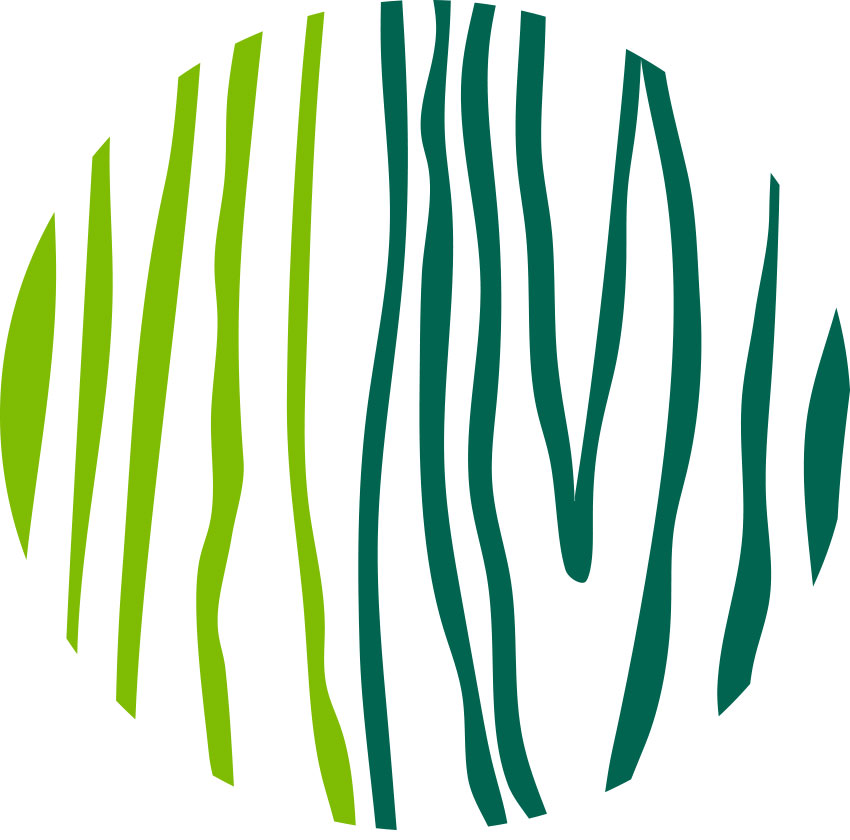 Azioni da fare per validare lo standard
E’ in corso una intensa attività di «Networking» per effettuare il riconoscimento. Tra l’altro si prenderà contatto a breve con:
il TEG (Gruppo di Esperti Tecnici che sovraintendono l’applicazione e la revisione della tassonomia);
qualora si abbia parere positivo, va comunque fatta richiesta all’ESMA per valutare come l’applicazione dello standard possa entrare negli audit sui EuGB da parte di soggetti terzi. 
 
In parallelo si vuole contattare alcuni dei più importanti organismi internazionali sulla sostenibilità come: GRI e CDP, Science Based Target e GHG Protocol, nonché EFRAG.
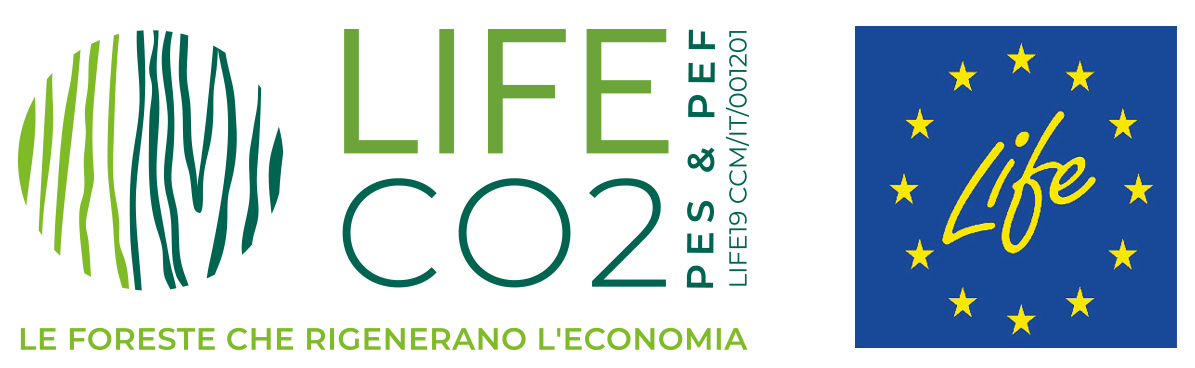 pag. 10
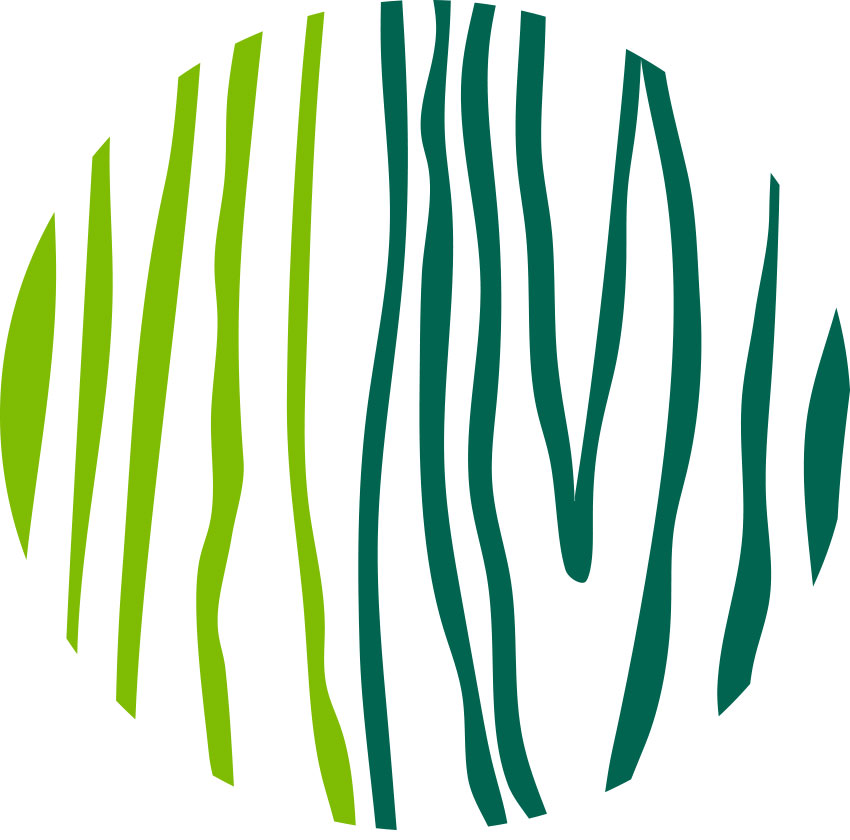 GRAZIE PER L’ATTENZIONE!

Nicola.fabbri@ergosrl.net
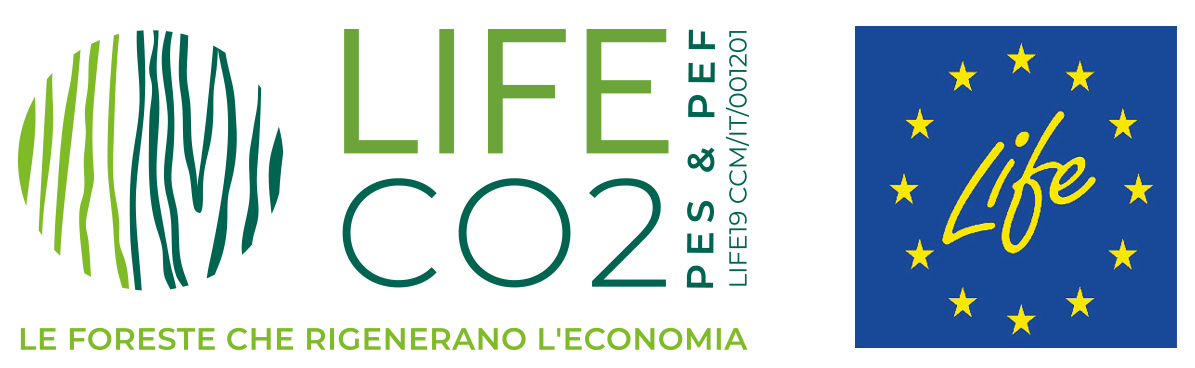 pag. 11